Муниципальное бюджетное дошкольное образовательное учреждение «Детский сад № 83»Система  работы  с  воспитанниками  и  их родителями по  формированию  у дошкольников  основ безопасного  поведения на  улицах  и  дорогах  города
Работа дошкольного учреждения по усвоению детьми правил безопасного движения быть может эффективной только при условии его сотрудничества  в этом вопросе с родителями.

При организации такого сотрудничества важно помнить, что оно не должно носить декларативный и назидательный характер.

Поэтому осуществляя работу по профилактике детского дорожно-транспортного травматизма с семьями воспитанников мы строим контакт так, чтобы родители из пассивно принимающих информацию, становились активно действующими в процессе ее усвоения. 

В одном случае более оправданным окажется индивидуальный диалог с отдельными родителями (инструктаж), в другом - знакомство с публикациями из местной и центральной прессы.
 
Наиболее эффективным и действенным является 
метод ситуативно-имитационного моделирования
Размещение информации на сайте детского сада по профилактике ДДТТ
Издание буклетов, памяток, 
Анкетирование
Общее родительское собрание с участием инспекторов отдела пропаганды
 ГИБДД
разработка маршрутов безопасного движения «Дом – детский сад»
Традиционные формы
Сайт ГОСАВТОИНСПЕКЦИИ МВД РФ
Раздел «Родителям о безопасности дорожного движения»
Участие родителей в мероприятиях по безопасности дорожного движения (проекты, праздники, экскурсии, акции)
Индивидуальная педагогическая помощь (беседы, консультации, инструктажи)
Совместная художественно-творческая деятельность (творческие, фотовыставки)
Оформление
информационных
стендов
метод 
ситуативно-имитационного моделирования
Семейный дневник  образцовых участников дорожного движения
Информационные плакаты для родителей по сезонам
Разработка Лепбуков по безопасности дорожного движения
Инновационныеформы
Сочинение родителей «Мой ребёнок в безопасности, когда рядом с ним я»
Акция по пропаганде использования детских удерживающих устройств 
«Я заботливый и любящий родитель!»
Акция 
«Я хочу задать вопрос специалисту отдела пропаганды ГИБДД»
ЮПИД
«Перспективные ребята»
Использование в работе с родителями информации с сайта Госавтоинспекции МВД РОССИИ
Родителям о безопасности дорожного движения
Сайт  газеты  «Добрая  дорога  детства»
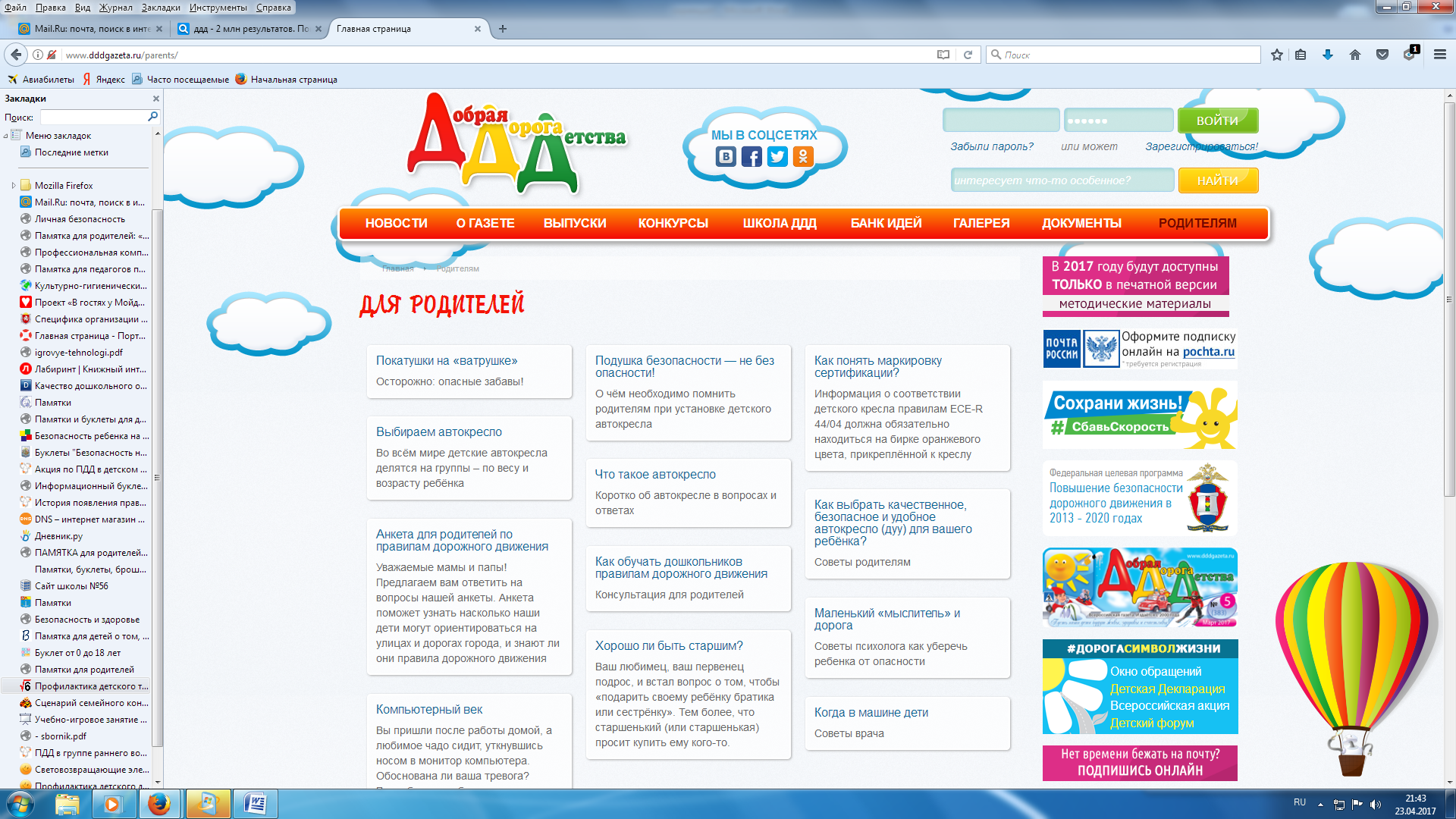 Сайт  журнала  «Путешествие  на  зелёный  свет»
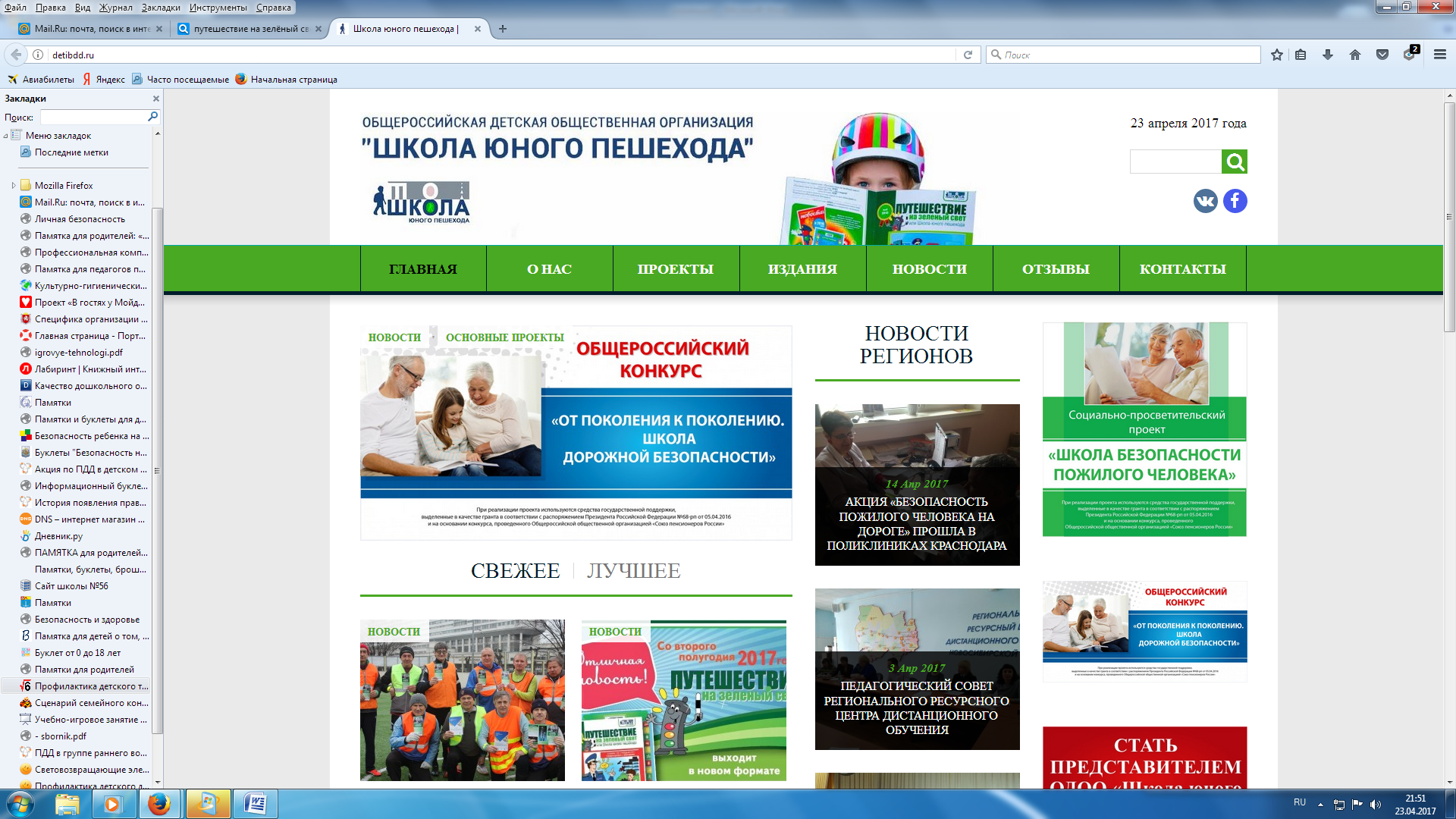 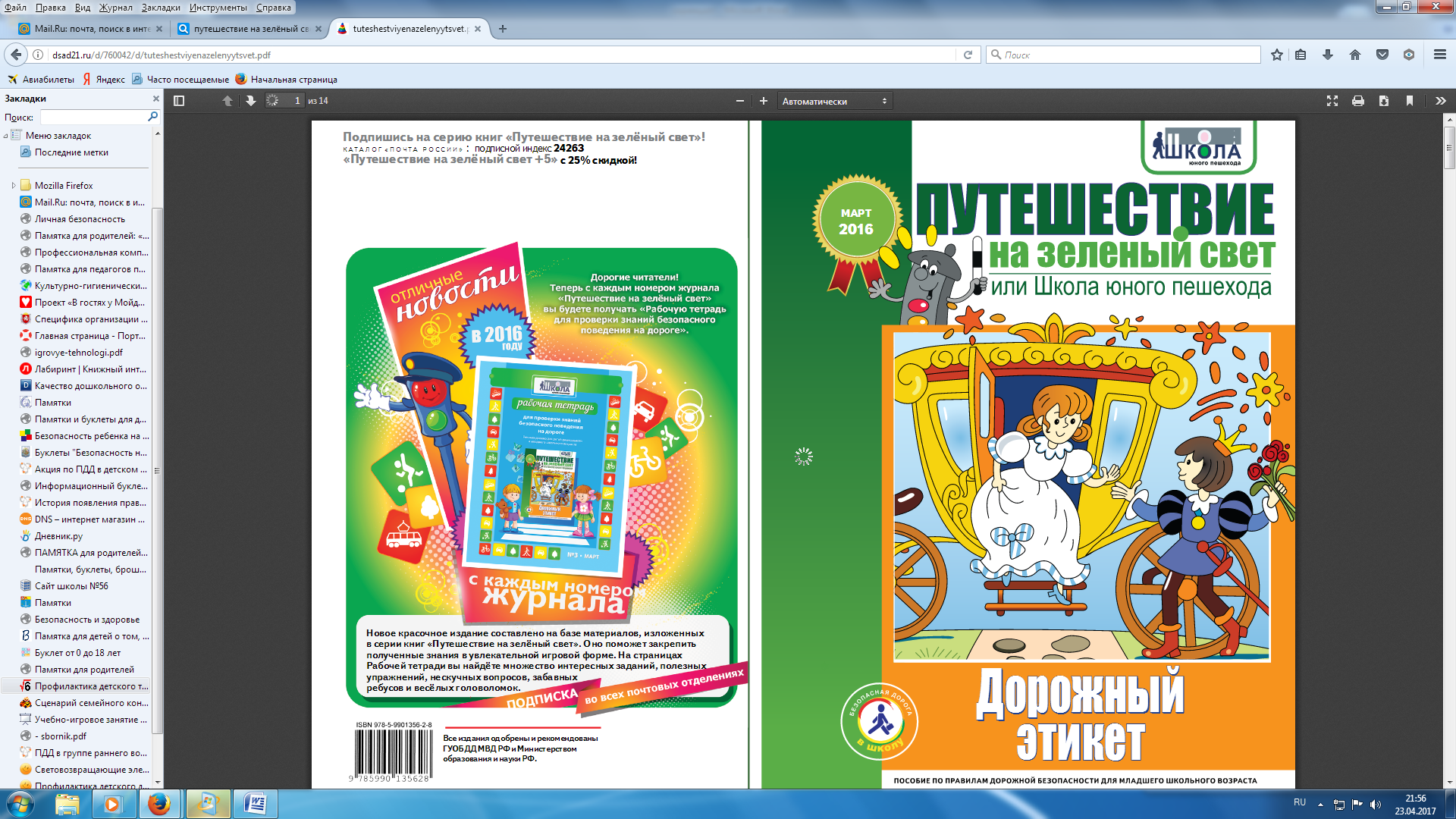 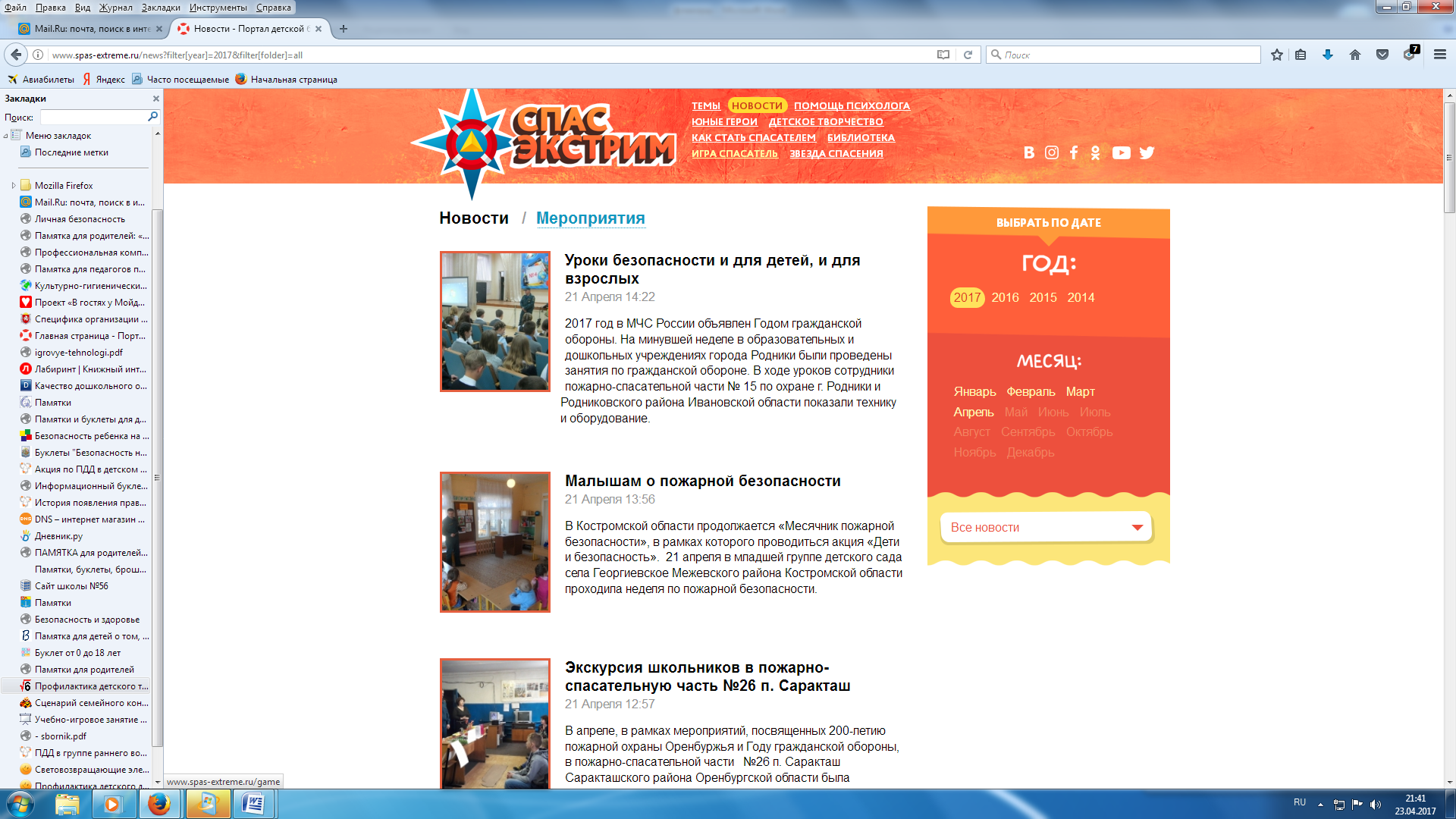 Получение  информации  для  работы  с  родителями из  периодической  печати,  журналов
В  детском саду разработаны информационные плакаты для родителей, отражающие информацию о возможных опасных дорожных  ситуациях в разное время года,  даются рекомендации по профилактике ДДТТ  по  сезонам
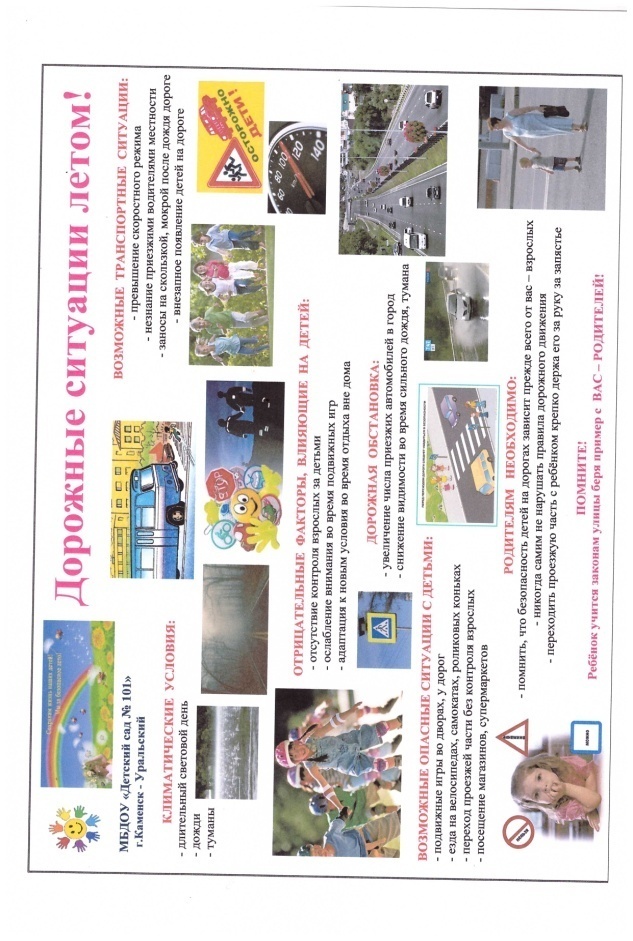 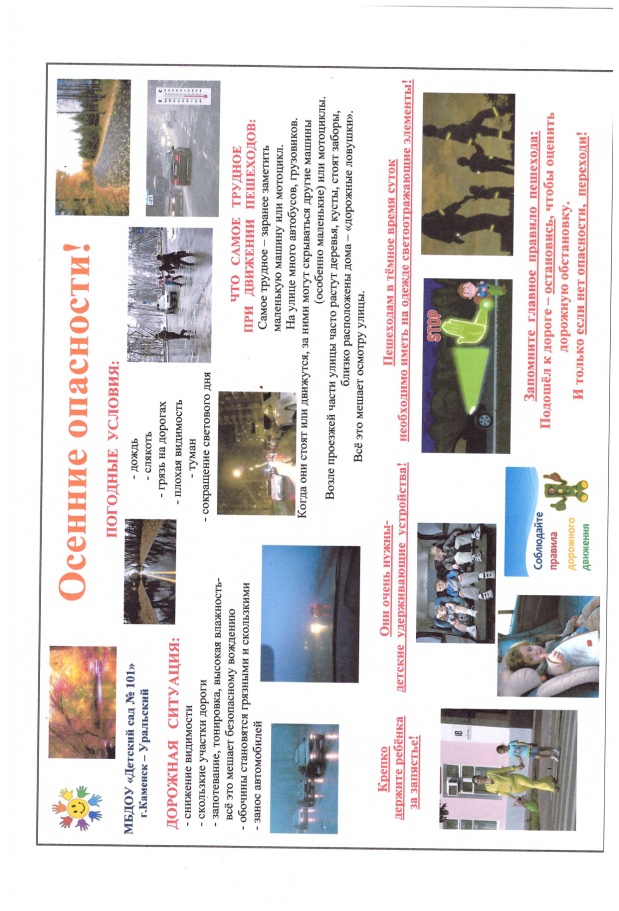 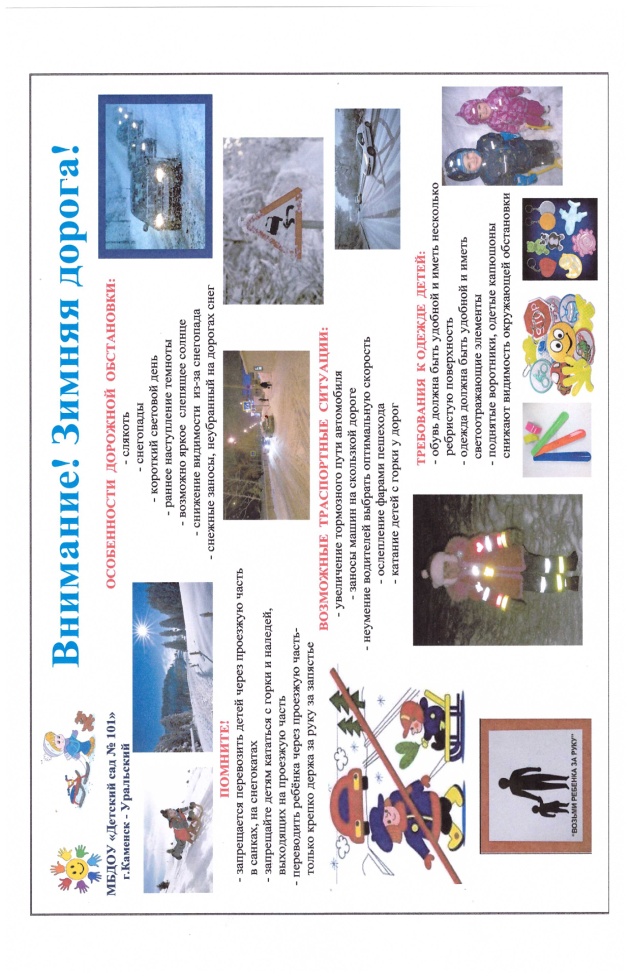 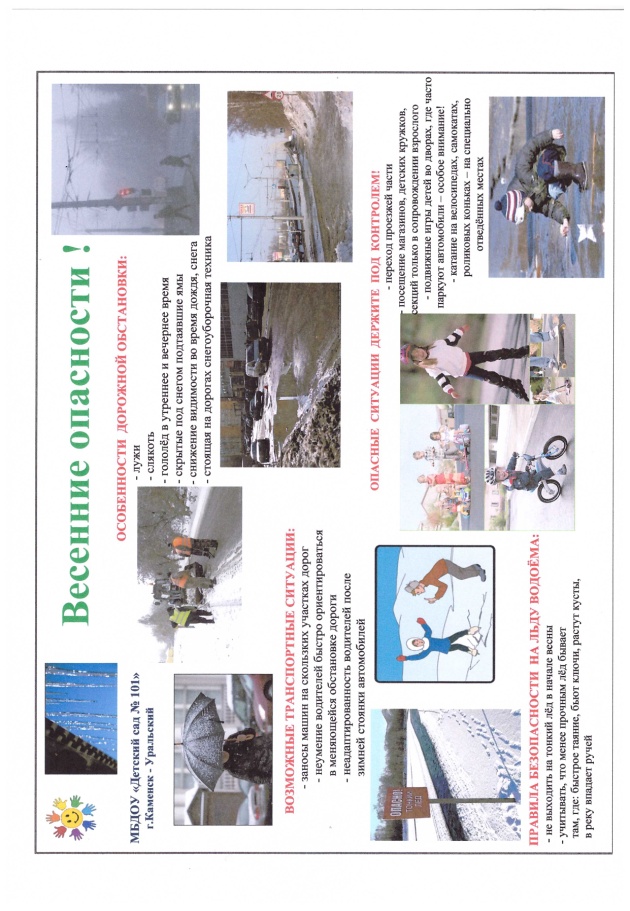 ИНФОРМАЦИОННЫЙ МАТЕРИАЛ ПО РАБОТЕ С РОДИТЕЛЯМИ В МЕТОДИЧЕСКОМ КАБИНЕТЕ
Разработка маршрутов безопасного движения «Дом – детский сад»
Использование в разнообразных формах работы  с  родителями  дорожных ситуаций,   дорожных « ловушек»
Разработка  Лепбуков  по  безопасности  дорожного  движения
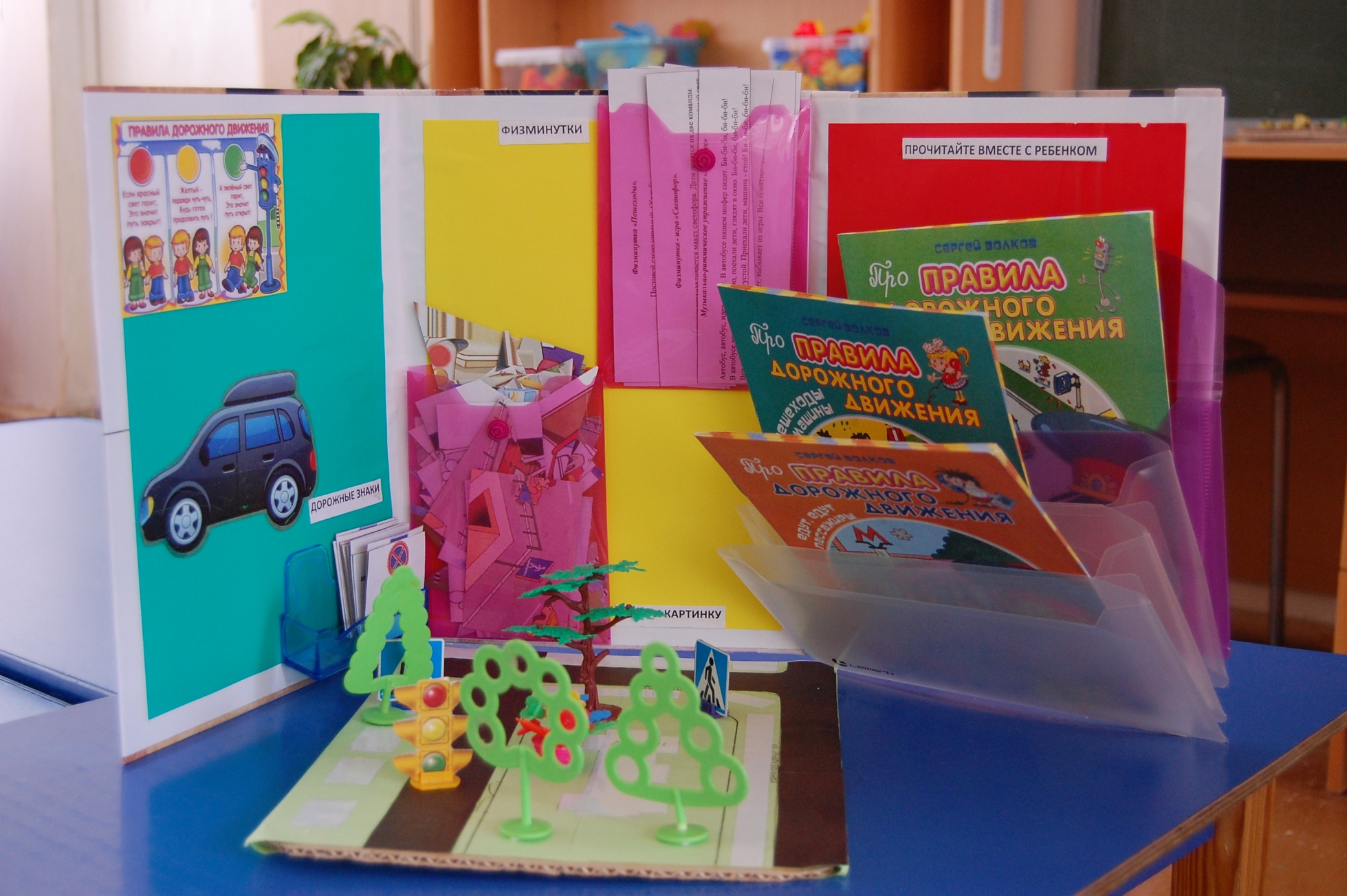